Fig. 3 Correlation between T-cell infiltration in lesion areas and expression of microglia activation antigens. ...
Brain, Volume 130, Issue 11, November 2007, Pages 2800–2815, https://doi.org/10.1093/brain/awm236
The content of this slide may be subject to copyright: please see the slide notes for details.
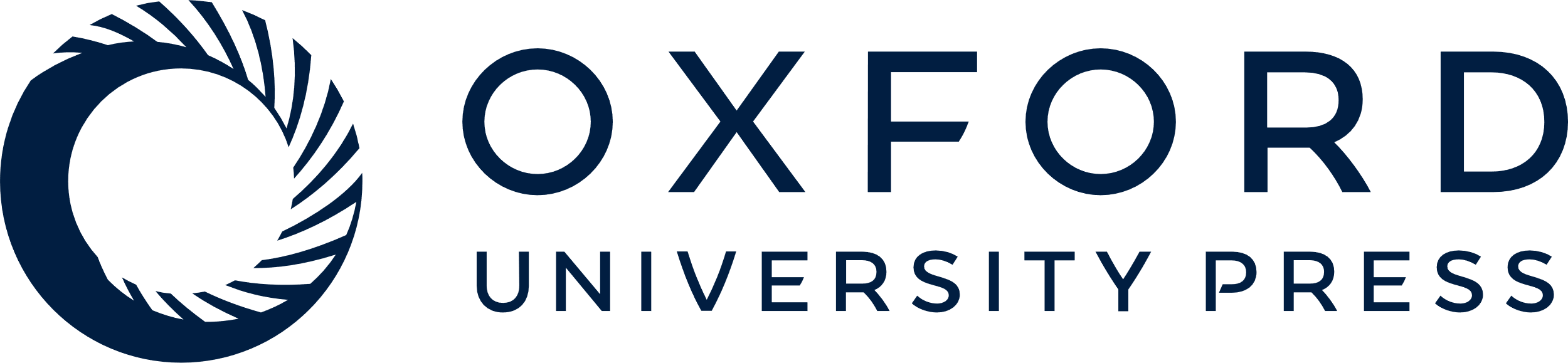 [Speaker Notes: Fig. 3 Correlation between T-cell infiltration in lesion areas and expression of microglia activation antigens. There is a significant correlation between the number of CD3+ T-cells and the expression of MHC-class I in microglia within lesions. This is not the case for iNOS expression.


Unless provided in the caption above, the following copyright applies to the content of this slide: © The Author (2007). Published by Oxford University Press on behalf of the Guarantors of Brain. All rights reserved. For Permissions, please email: journals.permissions@oxfordjournals.org]